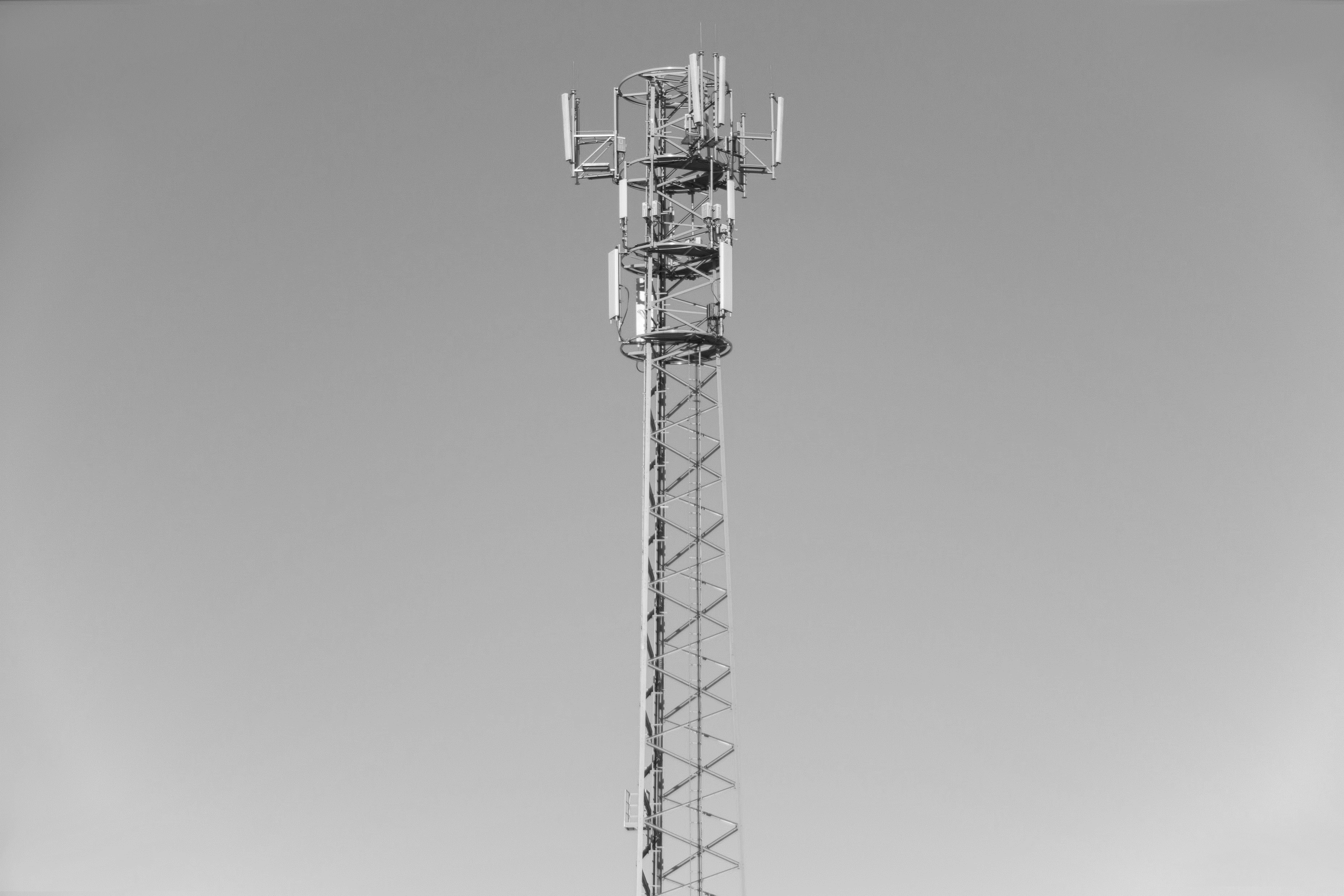 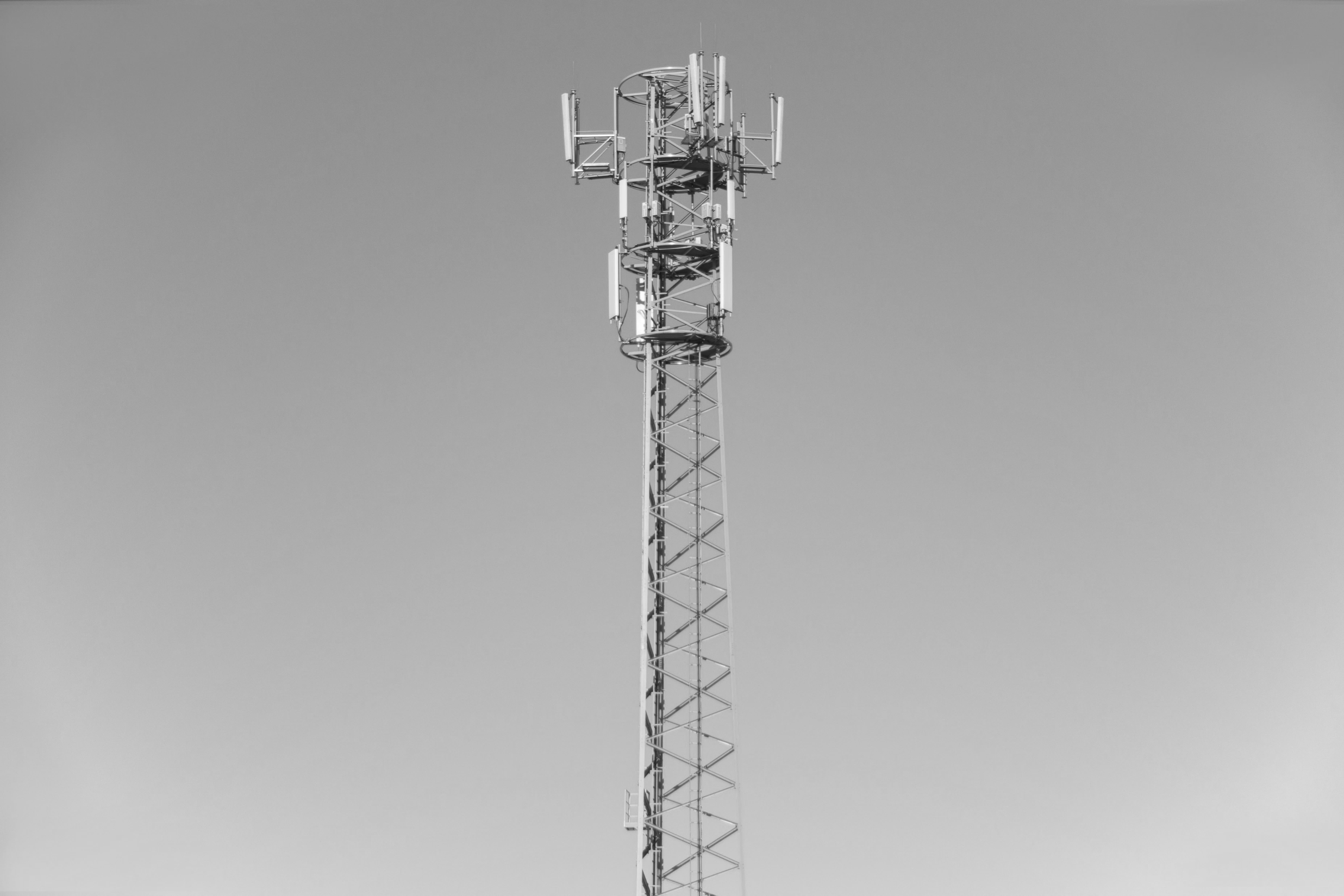 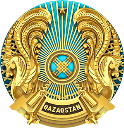 Министерство цифрового развития, инноваций и аэрокосмической промышленности РК
«ДОСТУПНЫЙ ИНТЕРНЕТ»
Национальный проект в области связи
г. Астана, 2023 г.
ТЕКУЩАЯ СИТУАЦИЯ
ПОКРЫТИЕ МОБИЛЬНЫМ ИНТЕРНЕТОМ
Подключено +241 СНП, рост +5%; 
(2021 год – 4617 СНП, 2022 год – 4858 СНП)
Покрытие СНП, 4G
Рост +85,9% 
(2021 – 1512 СНП; 2022 – 2812 СНП)
Улучшено качество +1059 СНП, рост + 70%; 
(2021 год – 621 СНП, 2022 год – 1059 СНП)
БАЗОВЫЕ СТАНЦИИ
41,2
38,8
КОЛИЧЕСТВО
(В ТЫС ЕД)
34,8
ЕЖЕГОДНЫЙ РОСТ
+ 3 тыс
базовых станций
2020
2021
2022
ПОКРЫТИЕ ФИКСИРОВАННЫМ ИНТЕРНЕТОМ
Покрытие СНП, оптика
Подключено + 932 СНП
Рост +68,3% (2021 – 1545 СНП; 2022 – 2601 СНП)
2
ТРЕНДЫ И МЕЖДУНАРОДНЫЙ ОПЫТ
ИНВЕСТИЦИИ В ОТРАСЛЬ СВЯЗИ, МЛРД ТГ
ТРАФИК ПОТРЕБЛЕНИЯ ИНТЕРНЕТА
СНИЖЕНИЕ на 28%
2020
1000
744
677
136
2021
461
ОБЪЕМ В ПЕТАБАЙТАХ
356
109
2022
78
2018
2019
2020
2021
2022
ТРЕБУЕТСЯ ПОСТОЯННОЕ УВЕЛИЧЕНИЕ КОЛИЧЕСТВА БАЗОВЫХ СТАНЦИЙ
СУЩЕСТВЕННОЕ ЗАМЕДЛЕНИЕ ТЕМПОВ ИНВЕСТИЦИИ ОПЕРАТОРОВ СВЯЗИ
МЕЖДУНАРОДНЫЙ ОПЫТ
объем инвестиций в телеком-сектор
Государства активно инвестируют в развитие инфраструктуры связи
$ 86 млрд
USA
$ 16,4 млрд
Франция
$ 11,6 млрд
Германия
$ 0,1 млрд
Казахстан
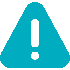 3
НАЦПРОЕКТ «ДОСТУПНЫЙ ИНТЕРНЕТ» (2023-2027 гг)
ПРОЕКТЫ ПО СОЗДАНИЮ ИНФРАСТРУКТУРЫ СВЯЗИ В СЕЛАХ
РЕАЛИЗАЦИЯ ПРОЕКТА «ОБЕСПЕЧЕНИЕ ШИРОКОПОЛОСНОГО ДОСТУПА К ИНТЕРНЕТ В СЕЛЕ ПОСРЕДСТВОМ ВОЛС»2024 год – 757 СНП, 2025 год – 903 СНП, 
2026 год – 760 СНП, 2027 год – 761 СНП
рост + 60 047 км
охват 3 000 СНП
Доведение ВОЛС до сел
Доведение интернета до домохозяйств в селах, где имеется ВОЛС
ДОВЕДЕНИЕ ВОЛС ДО ДОМОХОЗЯЙСТВ В СЕЛЕ
Предложение экспертов Всемирного банка и ITU
Ежегодно по 100 тыс домохозяйств
охват 300 тыс домохозяйств
Обеспечение коллективного доступа к Интернет в малонаселенных селах
ОРГАНИЗАЦИЯ СПУТНИКОВЫХ КАНАЛОВ ДО МАЛОНАСЕЛЕННЫХ СЕЛ С ИСПОЛЬЗОВАНИЕМ КОСМИЧЕСКОЙ СИСТЕМЫ СВЯЗИ
2023 год – 186 сел, 2024 год – 142 сел, 2025 год – 176 сел
охват 504 СНП
Строительство АМС в 134 СНП 250+ 
в части организации перехода 
со спутниковой трансмиссии
2024 год – 75 сел, 2025 год – 79 сел
Улучшение качества сотовой связи и Интернета
охват 134 СНП
4
НАЦПРОЕКТ «ДОСТУПНЫЙ ИНТЕРНЕТ» (2023-2027 гг)
ПРОЕКТЫ ПО СОЗДАНИЮ ИНФРАСТРУКТУРЫ СВЯЗИ НА ДОРОГАХ
СТРОИТЕЛЬСТВО ЦИФРОВОЙ ИНФРАСТРУКТУРЫ (подведение ВОЛС, установка АМС и трансмиссии , подвод электроэнергии) ДЛЯ ПОКРЫТИЯ МШПД РЕСПУБЛИКАНСКИХ И ОСНОВНЫХ ОБЛАСТНЫХ АВТОДОРОГ 
2024 год – 162 АМС, 2025 год – 162 АМС, 2026 год – 163 АМС
487 АМС с высокоскоростной трансмиссией
Строительство инфраструктуры связи вдоль автодорог
ОБЕСПЕЧЕНИЕ РЕСПУБЛИКАНСКИХ И ОСНОВНЫХ ОБЛАСТНЫХ ДОРОГ МШПД С ИСПОЛЬЗОВАНИЕМ ЦИФРОВОЙ ИНФРАСТРУКТУРЫ
2024 год – 4 000 км, 2025 год – 4 000 км, 
2026 год – 4 500 км, 2027 год – 4 500 км
Охват мобильным интернетом 
17 000 км дорог
Покрытие автодорог качественной мобильной связью и Интернетом
5
НАЦПРОЕКТ «ДОСТУПНЫЙ ИНТЕРНЕТ» (2023-2027 гг)
ПРОЕКТЫ ПО СОЗДАНИЮ ИНФРАСТРУКТУРЫ СВЯЗИ В ГОРОДАХ
ВНЕДРЕНИЕ МОБИЛЬНОЙ СВЯЗИ ПЯТОГО ПОКОЛЕНИЯ (5G)
Срок реализации – 2027 г
Покрытие 5G в городах:
республиканского значения – 75%,
областных центрах – 60%
Внедрение и развитие нового поколения мобильной связи
БАЗОВЫЕ СТАНЦИИ
2027
2023
2024
2025
2026
Обеспечение высокоскоростным доступом к сети Интернет 170 000 домохозяйств в городах
Охват домохозяйств доступом к высокоскоростному Интернету
СТРОИТЕЛЬСТВО СЕТИ ШПД В ГОРОДАХ ДО ДОМОХОЗЯЙСТВ 
Срок реализации – 2023 г
6
НАЦПРОЕКТ «ДОСТУПНЫЙ ИНТЕРНЕТ» (2023-2027 гг)
ОБЕСПЕЧЕНИЕ ШКОЛ ДОСТУПОМ К ИНТЕРНЕТ
Увеличена скорость Интернета, согласно рекомендациям МСЭ
ШКОЛЫ, ОБЕСПЕЧЕННЫЕ ВЫСОКОСКОРОСТНЫМ ИНТЕРНЕТОМ
01.02.23 г
10.03.23 г
14.04.23 г
МИО до сентября 2023 года увеличат скорость Интернета, согласно рекомендациям МСЭ
ШКОЛЫ, ИМЕЮЩИЕ ТЕХНИЧЕСКИЕ  ВОЗМОЖНОСТИ УВЕЛИЧЕНИЯ СКОРОСТИ ИНТЕРНЕТ
Сумма финансирования составит 10 млрд. тенге ежегодно с 2023 по 2027 года
01.02.23 г
10.03.23 г
14.04.23 г
ШКОЛЫ, НЕ ИМЕЮЩИЕ ТЕХНИЧЕСКИЕ  ВОЗМОЖНОСТИ УВЕЛИЧЕНИЯ СКОРОСТИ ИНТЕРНЕТ
Будет доведен ВОЛС в рамках проекта «Обеспечение ШПД в СНП посредством ВОЛС»
2 003 ШКОЛ
7
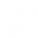 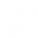 НАЦПРОЕКТ «ДОСТУПНЫЙ ИНТЕРНЕТ» (2023-2027 гг)
ОСНОВНЫЕ МЕРОПРИЯТИЯ НАЦПРОЕКТА
«…необходимо поэтапно расширять и обновлять линии передачи данных, сопрягая их с международными коридорами. 
Предстоит создать современные центры обработки данных, которые могут обслуживать соседние страны.»
ЦЕНТРЫ ОБРАБОТКИ ДАННЫХ:
 не ниже TIER-III
 использование ВИЭ
ТРАНСГРАНИЧНЫЙ ВОЛС Срок реализации – 2025 г
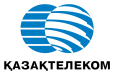 К.К. Токаев
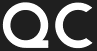 ЭФФЕКТЫ
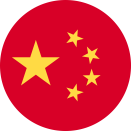 Обеспечение альтернативного маршрута международного транзита данных
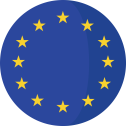 Баку
Привлечение на рынок страны не менее 3 BigTech компаний (Google, Amazon, Microsoft)
ТРАНСКАСПИЙСКИЙ ВОЛС
Срок реализации – 2025 г
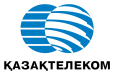 АО «Казахтелеком»
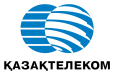 ТОО «QazCloud»
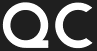 8
РАЗРАБОТАННЫЕ ПОПРАВКИ В ЗАКОНОДАТЕЛЬНЫЕ АКТЫ
Уменьшение импорта серых мобильных устройств и мошеннических действий
ИНТЕГРАЦИЯ «БАЗЫ ДАННЫХ ИДЕНТИФИКАЦИОННЫХ КОДОВ» С СИСТЕМАМИ ТАМОЖЕННЫХ СЛУЖБ И ПРИМЕНЕНИЕ БИОМЕТРИИ ПРИ РЕГИСТРАЦИИ АБОНЕНТОВ
01
В каждом многоквартирном доме будет возможность подключения к нескольким операторам связи (право выбора)
ПРЕДОСТАВЛЕНИЕ РАВНОГО ДОСТУПА ОПЕРАТОРАМ СВЯЗИ К ОБЪЕКТАМ НЕДВИЖИМОСТИ (АДМИНИСТРАТИВНЫЕ ЗДАНИЯ, БИЗНЕС-ЦЕНТРЫ, ЖК) И ПРОМЫШЛЕННЫМ ОБЪЕКТАМ ДЛЯ РАЗМЕЩЕНИЯ ВОЛС И ОБОРУДОВАНИЯ СОТОВОЙ СВЯЗИ
02
03
Снижение затрат по прокладке ВОЛС
ПРЕДОСТАВЛЕНИЕ ОПОР ВОЗДУШНЫХ ЛИНИЙ СВЯЗИ ОПЕРАТОРАМ СВЯЗИ
Увеличение покрытия в городах и улучшение качества связи
04
УСКОРЕННОЕ ОФОРМЛЕНИЕ НЕОБХОДИМЫХ ДОКУМЕНТОВ ПРИ СТРОИТЕЛЬСТВЕ СЕТЕЙ ТЕЛЕКОММУНИКАЦИЙ
05
СТРОИТЕЛЬСТВО ВОЛС ПРИ ПЛАНИРОВАНИИ, РЕКОНСТРУКЦИЙ И РЕМОНТА РЕСПУБЛИКАНСКИХ И ОБЛАСТНЫХ АВТОДОРОГ
Обеспечение качества связи вдоль автодорог
Улучшение качества связи в населенных пунктах
ИСПОЛЬЗОВАНИЕ ТРАНСМИССИИ ВОЛС ДЛЯ ТЕХНОЛОГИЙ 4G И 5G ПРИ НАЛИЧИИ ВОЛС В НАСЕЛЕННОМ ПУНКТЕ
06
Планирование обеспечения услугами связи и Интернет населенных пунктов
07
ВКЛЮЧЕНИЕ В ГЕНЕРАЛЬНЫЕ ПЛАНЫ НАСЕЛЕННЫХ ПУНКТОВ ТЕЛЕКОММУНИКАЦИЙ
08
Развитие конкуренции и повышение цифровизации
ПРИВЛЕЧЕНИЕ БИГТЕХ-УЧАСТНИКОВ НА ТЕРРИТОРИЮ КАЗАХСТАНА
10
РАЗРАБОТАННЫЕ ПОПРАВКИ В ЗАКОНОДАТЕЛЬНЫЕ АКТЫ
Цифровизация отраслей сельского хозяйства и промышленности
СУБСИДИРОВАНИЕ УСЛУГ СВЯЗИ НА СЕЛЬСКОХОЗЯЙСТВЕННЫХ И ПРОМЫШЛЕННЫХ ОБЪЕКТАХ
09
10
ВНЕДРЕНИЕ МЕХАНИЗМА ПО СТИМУЛИРОВАНИЮ МЕСТНОГО ПРОИЗВОДСТВА РАДИООБОРУДОВАНИЯ СОТОВОЙ СВЯЗИ
Импортозамещение радиооборудования
Изменение принципов и методов проведения технических измерений.
11
ВВЕДЕНИЕ ЧАСТНЫХ РАБОТ ПО ПРОВЕДЕНИЮ ТЕХНИЧЕСКИХ ИЗМЕРЕНИЙ В ОБЛАСТИ СВЯЗИ
Повышение частотно-территориального планирования сетей сотовой связи
ВОЗЛОЖЕНИЕ ФУНКЦИИ НА РГП «ГОСУДАРСТВЕННАЯ РАДИОЧАСТОТНАЯ СЛУЖБА» ПО СОГЛАСОВАНИЮ ЧАСТОТНО-ТЕРРИТОРИАЛЬНОГО ПЛАНИРОВАНИЯ СЕТЕЙ СОТОВОЙ СВЯЗИ
12
Развитие конкуренции и снижение затрат у средних и малых операторов
13
СДАЧА В АРЕНДУ СОРМ МАЛЫМ И СРЕДНИМ ОПЕРАТОРАМ
ИСКЛЮЧЕНИЕ ТРЕБОВАНИЙ ПО ОБЕСПЕЧЕНИЮ ОБМЕНА ИНТЕРНЕТ ТРАФИКА МЕЖДУ ОПЕРАТОРАМИ СВЯЗИ ЧЕРЕЗ ТОИТ АО «ГТС» И ВОЗМОЖНОСТИ ОБМЕНА ТРАФИКА ЧЕРЕЗ КОММЕРЧЕСКИЕ ТОЧКИ
14
Развитие конкуренции и снижение затрат у операторов связи
ПОВЫШЕНИЕ НОРМАТИВА ПРЕДЕЛЬНОГО ДОПУСТИМОГО УРОВНЯ ЭЛЕКТРОМАГНИТНЫХ ПОЛЕЙ ДО 100 МКВТ/СМ2
В САНИТАРНЫЕ ТРЕБОВАНИЯ
Улучшение качества связи и Интернет
15
11
НАЦПРОЕКТ «ДОСТУПНЫЙ ИНТЕРНЕТ» (2023-2027 гг)
ЦЕЛЬ
ОБЕСПЕЧИТЬ НАСЕЛЕНИЕ И БИЗНЕС ВЫСОКОСКОРОСТНЫМ 
ДОСТУПОМ К СЕТИ ИНТЕРНЕТ (≥ 100 МБИТ/С)
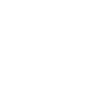 Ожидаемы результат
Уровень проникновения домашних сетей широкополосного доступа в интернет в 2027 году 100%
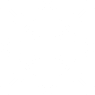 12
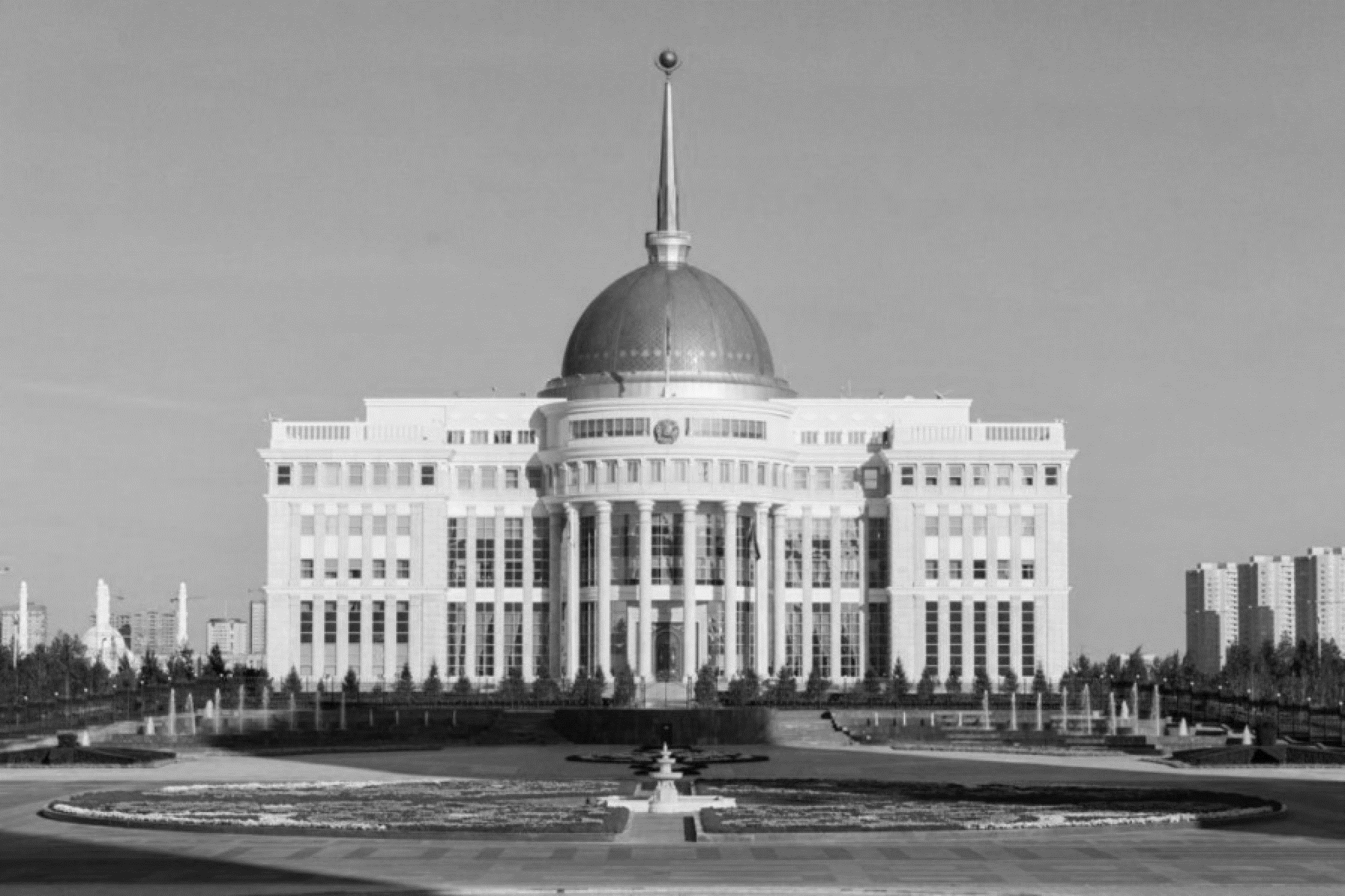 СПАСИБО